PROGRAMMES
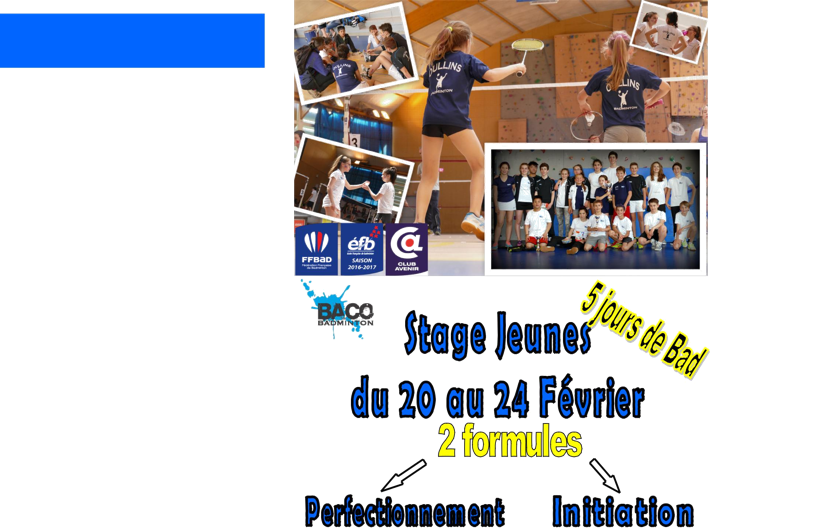 STAGE INITIATION
STAGE PERFECTIONNEMENT
STAGE JEUNES
Du  19 au 23 Février 2017
PERFECTIONNEMENT
OUVERT A TOUS DE 7 A 15 ANS
INITIATION
*Les programmes sont donnés à titre indicatif et peuvent subir des modifications.CONTACT / RENSEIGNEMENTS 
Sylvain JANIER DUBRY
✆ 07.71.67.73.73 / ecolebadbaco@gmail.com
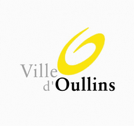 PRÉSENTATION
INSCRIPTION
Je soussigné(e) Madame, Monsieur………………………………………….. responsable légal de ………………… …….………………………… désire inscrire mon fils, ma fille (rayer la mention inutile) au stage de badminton organisé par le Badminton Club Oullins :

















Inscription seulement vendredi 23 février non autorisé.

			 SIGNATURE : 

NOM : ………………………………………….   	PRENOM :  ……………………
DATE DE NAISSANCE : …………………………...
ADRESSE : ………………………………………………………………………………………………….
TELEPHONE : …………………………….	MOBILE (en cas d’urgence) :……………...
EMAIL : ………………………………………..
CATEGORIE : …………………………..		CLUB : ………………...

Ce bulletin d’inscription est à découper et à renvoyer par courrier avec le règlement à l’ordre du BACO :Badminton Club Oullins23 Boulevard général de Gaulle, 69600 Oullins
Ou par mail à l’adresse : 	          ecolebadbaco@gmail.com
Les stages du Badminton Club Oullins sont ouverts aux enfants de 7 à 15 ans licenciés ou non à la Fédération Française de Badminton, souhaitant se perfectionner ou découvrir le badminton.
2 formules sont possibles selon la motivation ou le niveau de l’enfant.

🏸               Formule Initiation : convient aux enfants débutants ou ayant moins de 2 ans de pratique.
🏸🏸🏸      Formule Perfectionnement : convient aux enfants qui souhaitent progresser.

Lieux / Horaires
Le stage a lieu au gymnase du COSEC dans le Parc Chabrières à Oullins.
Chaque jour les horaires sont : 09h00-12h00  13h30-17h00.
Les enfants peuvent s’ils le souhaitent rester dans le gymnase et apporter leur pique-nique, les encadrants resteront lors de la pause repas.
Une formule « garderie» est mise en place chaque jour le matin de 8h à 9h et le soir de 17h à 18h pour un coût supplémentaire de 1€ par plage horaire.

Inscriptions / Tarifs
Le bulletin d’inscription ci-joint est à remplir et à nous retourner accompagné du règlement par courrier ou bien par mail à cette adresse : ecolebadbaco@gmail.com
Le nombre de places est limitées à 36 par jour.

Le tarif du stage comprend l’encadrement, les volants, le goûter et les diverses activités.
	☛ Tarif Club = 17 €/jour réservé aux joueurs licenciés au club ;
	      → Stage Complet (5 jours) à 75 €   
		☛ Tarif Extérieur = 25 €/jour pour les joueurs non licenciés au BACO & la FFBad ;
	      → Stage Complet (4 jours) à 115 €    
Règlement par chèque à l’ordre du BACO (possibilité de payer en chèques vacances et sport ANCV).

Encadrement
Le stage sera encadré par Sylvain JANIER DUBRY (BEES 2ème degré) assisté des encadrants du club. Présence possible sur des demi-journées des joueurs de Haut Niveau du club.

Activités Spécifiques
Pour la sortie à la Patinoire, elle se fera en TCL. Le prix de l’activité est compris dans le coût de la journée. En revanche, chaque jeune devra être munis d’argent (4 euros) ou de 2 tickets TCL pour le transport aller-retour.
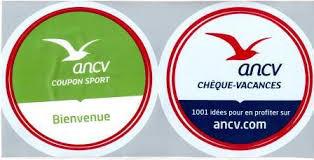